I.C. di  GIAVERA DEL MONTELLO
Via Bombardieri del Re, 12 Nervesa della Battaglia
 www.icgiavera.it
SCUOLE DELL’INFANZIA
S.S. ANGELI
Via P. don Marco Dal Molin, 1
31040 Giavera del Montello 
e-mail: infanziassangeli@icgiavera.it
NERVESA/SOVILLA
Via Mancino, 51
31040 Nervesa della Battaglia
e-mail: infanziasovilla@icgiavera.it
“ARCOBALENO”
Via Bolè, 20
31040 Giavera del Montello
e-mail: infanziagiavera@icgiavera.it
LE SEZIONI
NERVESA/SOVILLA
69 bambini
   A: azzurra
B: rossa
C: verde
SS ANGELI
23 bambini
Sezione unica
GIAVERA del MONTELLO
84 bambini
A: rosa
  B: rossa
  C: gialla
   D: verde
      E: azzurra
         F: arancione
LA SCUOLA DELL'INFANZIA si rivolge a tutti i bambini e le bambine dai tre ai sei anni ed è la risposta al loro diritto all'educazione e alla cura in  coerenza con i principi di pluralismo culturale. La scuola promuove lo star bene e un sereno apprendimento attraverso la cura degli ambienti, la predisposizione degli spazi educativi, la conduzione attenta dell’intera giornata scolastica. (Indicazioni nazionali 2012)Le  FINALITÀ che la scuola dell’infanzia promuove sono:LO SVILUPPO DELL'IDENTITÀ DELL’AUTONOMIA   DELLA COMPETENZA   DELLA CITTADINANZA
SVILUPPARE L'IDENTITÀSignifica imparare a stare bene, a conoscersi, a sentirsi riconosciuti come persona unica  e irripetibile, ad acquisire sicurezza nell'affrontare un ambiente sociale allargato.SVILUPPARE L’AUTONOMIA Comporta l'acquisizione delle capacità di interpretare e governare il proprio corpo; partecipare alle attività nei diversi contesti, aver fiducia in sé e negli altri, comprendere l'importanza delle regole della vita quotidiana e assumere atteggiamenti sempre più responsabili.SVILUPPARE LA COMPETENZASignifica giocare, muoversi, manipolare,curiosare, domandare, imparare a riflettere sull’esperienza attraverso l’esplorazione e il confronto; descrivere la propria esperienza e tradurla in tracce personali e condivise.SVILUPPARE IL SENSO DELLA CITTADINANZASignifica scoprire gli altri, i loro bisogni e la necessità di gestire i contrasti.  Significa porre le fondamenta di un ambito democratico, aperto al futuro, rispettoso degli altri, dell’ambiente e della natura.
CAMPI  DI ESPERIENZA
I campi di esperienza sono i luoghi del fare e dell’agire del bambino e si configurano come precursori dei saperi disciplinari del processo formativo.
La scuola dell’infanzia accoglie, valorizza ed estende le curiosità, le esplorazioni, le proposte, creando occasioni e progetti di apprendimento per favorire l’organizzazione di ciò che i bambini vanno scoprendo:

- IL SÈ E L'ALTRO: le grandi domande, il senso morale, il vivere insieme.
- IL CORPO E IL MOVIMENTO: identità, autonomia, salute.
- IMMAGINI, SUONI, COLORI: gestualità, arte, musica, multimedialità.
- I DISCORSI E LE PAROLE: comunicazione, lingua, cultura.
- LA CONOSCENZA DEL MONDO: oggetti, fenomeni , viventi, numero e spazio.
Per ampliare l’azione educativa/formativa rivolta ai bambini di 3, 4, 5 anni,  e renderla più ricca possibile di esperienze,  le scuole dell’infanzia propongono:


ATTIVITA’ LUDICO MOTORIE
PROPOSTE FORMATIVE DEL TERRITORIO (biblioteca comunale, incontro con il vigile, alpini, protezione civile, associazioni ….)
EDUCAZIONE CIVICA E CITTADINANZA ATTIVA
PARTECIPAZIONE A  INIZIATIVE LOCALI ( ProLoco attraverso elaborati grafici ).
USCITE DIDATTICHE SUL TERRITORIO.
PROCEDURE PER LA SICUREZZA A SCUOLA (prove di evacuazione per incendio e terremoto)
MOMENTI DI FESTA: Castagnata, Natale, Carnevale, Festa di Fine Anno e dell’Accoglienza.
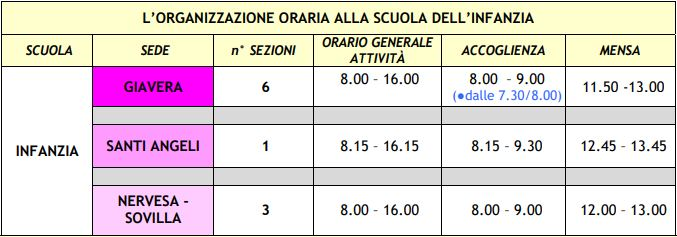 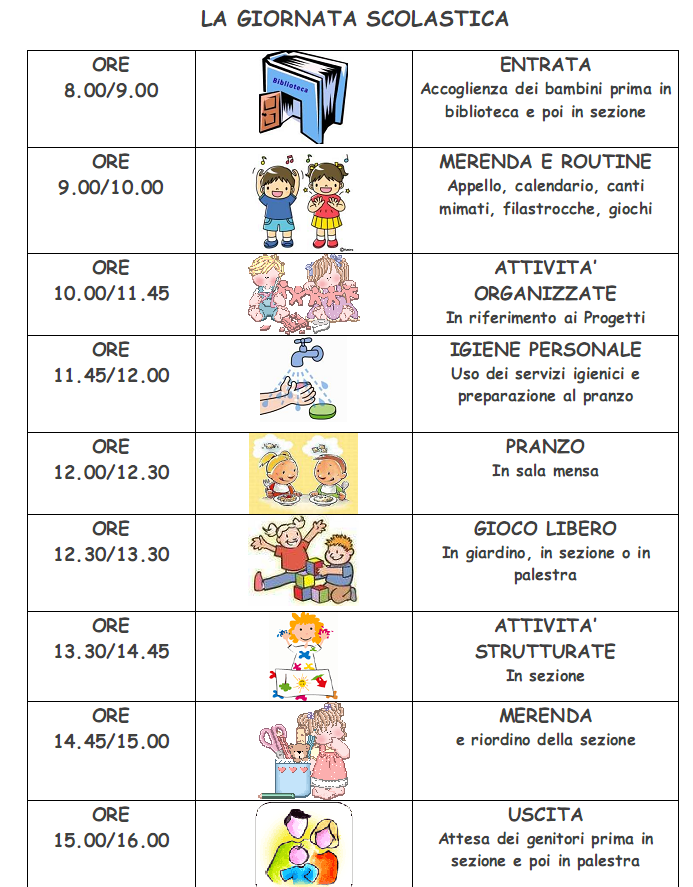 ORGANICO
Ogni sezione ha 2 insegnanti  che alternano il loro orario durante la giornata: dalle ore 8.00 alle ore 13.00 e dalle ore 11.00 alle ore 16.00
L’ insegnante di sostegno se nella la sezione c’è un bambino diversamente abile
 1 insegnante di IRC in ogni sezione per un’ora e mezza settimanale.
Collaboratrici scolastiche.
in ogni plesso vi è un insegnante con l’incarico di Responsabile di sede:

 l’insegnante  Bordignon Roberta
   a Nervesa della Battaglia
 le insegnanti  Busatto Catia e Rampon Elisabetta
               a Giavera del Montello
 l’insegnante Silvia Fedra Poletti               
a S.S. Angeli
ISCRIZIONI ALLA SCUOLA DELL’INFANZIA
per l’anno scolastico 2021/2022
( dal 04 gennaio 2022 al 28 gennaio 2022)

Bambini che abbiano compiuto o compiano  3 anni entro il 31 dicembre 2021
Bambini che compiano 3 anni entro il 30 aprile 2022
Hanno precedenza coloro che compiono i 3 anni entro il 31 dicembre 2021 se il numero delle domande di iscrizione è superiore ai posti disponibili
GLI ORARI DELLA SCUOLA
Dalle ore 8.00 alle ore 16.00.
40 ore settimanali da lunedì a venerdì.
Su richiesta, si potrà anticipare  l’entrata  con la PRE accoglienza (solo per il Plesso di Giavera del Montello).

   
Nei primi 15 giorni di inizio scuola l’orario sarà 
dalle ore 9.00 alle ore 11.00 senza mensa.
 
Dopo i primi 15 giorni, in accordo con le maestre, si comincerà ad aumentare l’orario di frequenza.
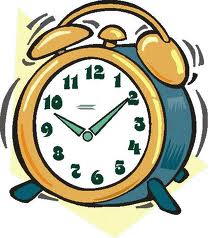 IL SERVIZIO MENSA
I bambini devono avere con sé il buono mensa quando si fermano per il pranzo
I buoni mensa vanno acquistati nei punti vendita autorizzati dal Comune di residenza (informarsi in municipio)  

I bambini dovranno portare un 
       bavaglino, un asciugamano, 
       uno zainetto e …..
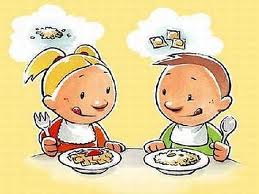 ABBIGLIAMENTO
Il più comodo possibile
Dotazione di un cambio completo 
Contrassegnato con il nome del bimbo
Riposto in una scatola o
nello zainetto
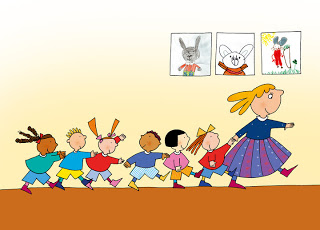 SERVIZIO DI TRASPORTO 
per Nervesa / SS Angeli
    Occorre rivolgersi al Comune di Residenza :
per la richiesta,
per i costi, 
per conoscere i punti di raccolta,
per gli orari.
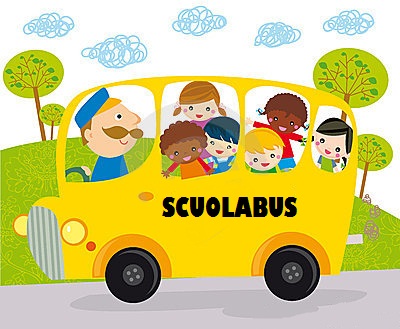 ASSENZE
Se sono ammalati non mandarli a scuola

In caso di assenza da scuola  è 
necessario ritornare con
Autodichiarazione per motivi personali
o di malattia. 


ATTENZIONE AI PIDOCCHI!
Controllare spesso le teste per evitare il diffondersi di pidocchi e comunque avvertire la scuola.
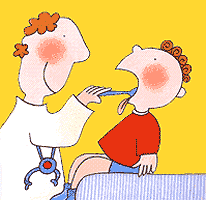 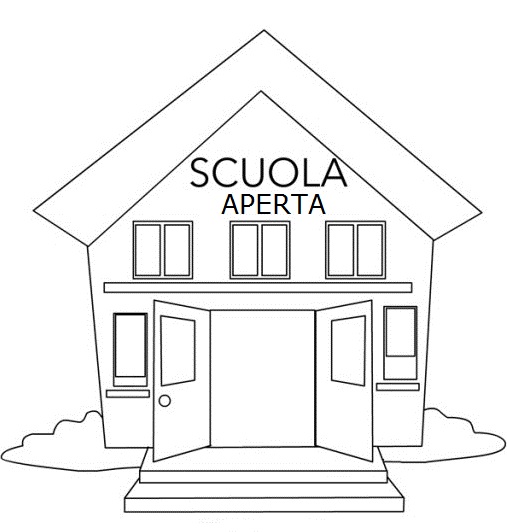 SCUOLA DELL'INFANZIA di NERVESA
SCUOLA DELL'INFANZIA ARCOBALENO
SCUOLA DELL'INFANZIA S.S. ANGELI
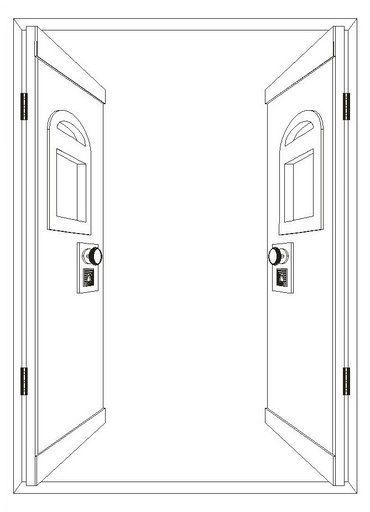 FESTA DELL’ACCOGLIENZA
GIAVERA
NERVESA
S.S. ANGELI
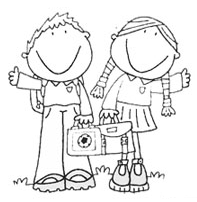 BENVENUTI
E’ IMPORTANTE SAPERE CHE …

I bambini  imparano a socializzare …….
Imparano a rispettare le esigenze degli altri …….
Imparano a lavorare / giocare in gruppo ………
Imparano a rispettare le regole del vivere comune……..


Ulteriori informazioni e consigli vi saranno dati nell’incontro di inizio anno scolastico nelle rispettive sedi.